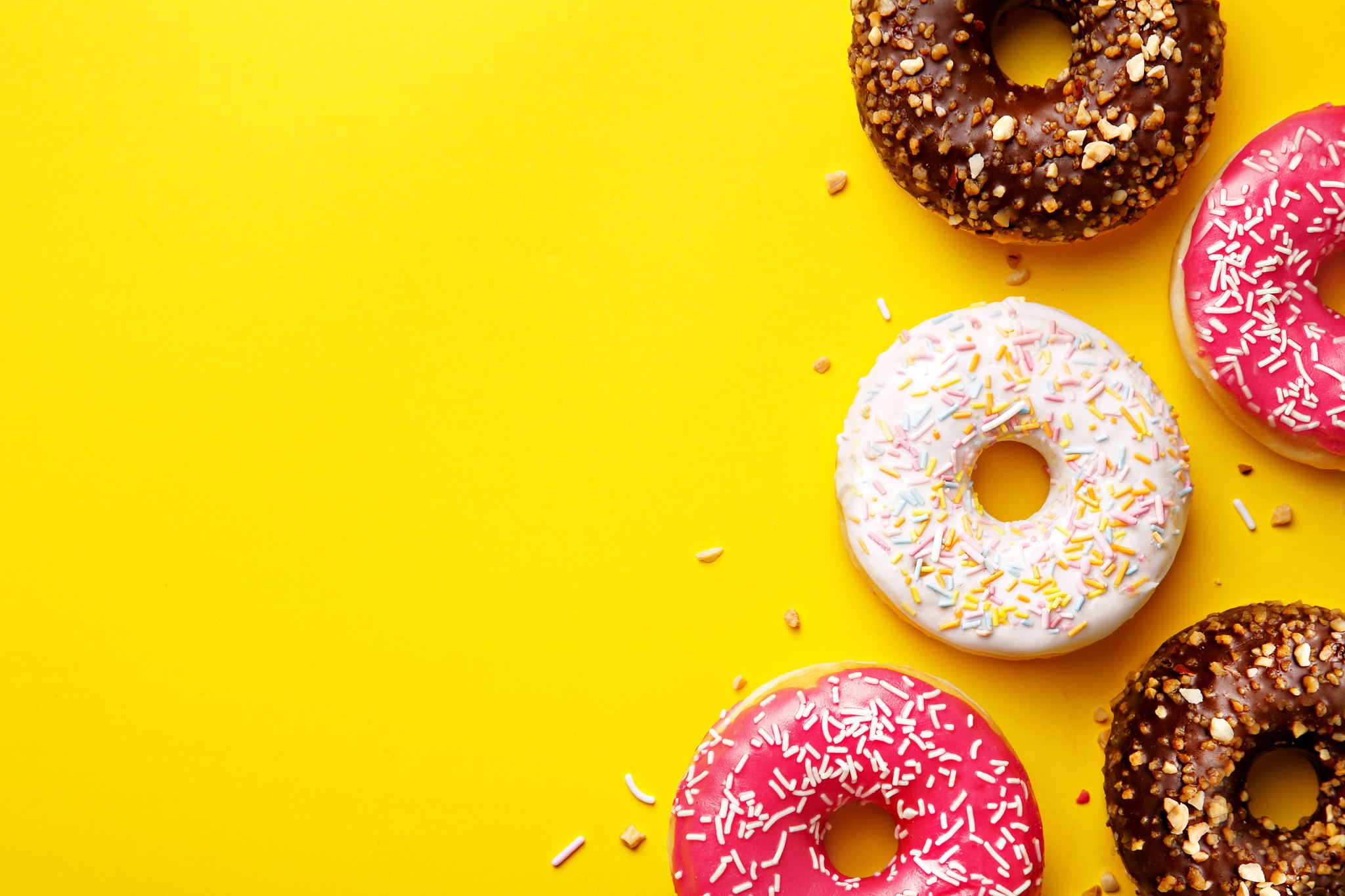 Understanding
COLOR
Terminology
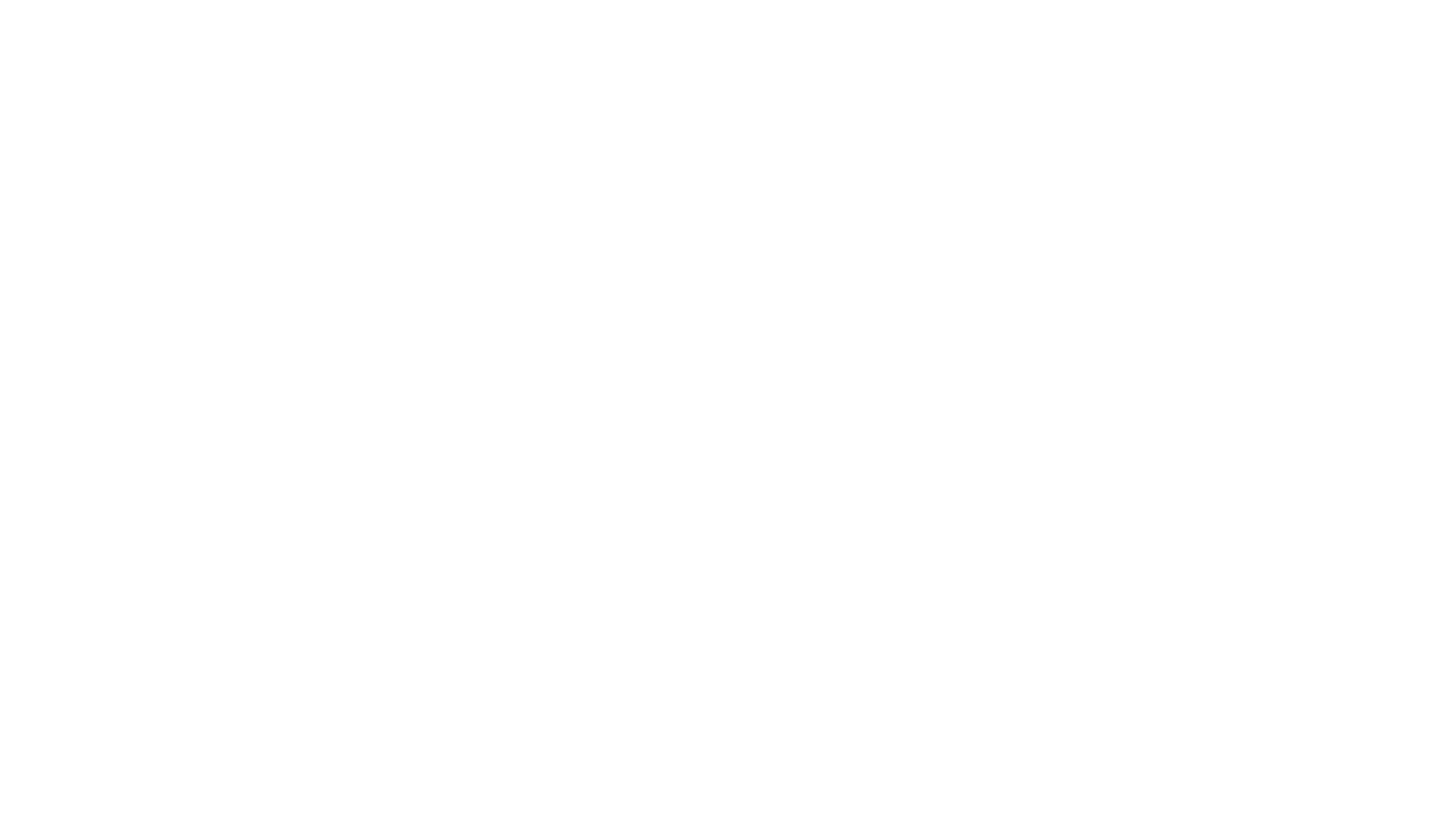 RGB
RGB (red, green, and blue) refers to a system for representing the colors to be used on a computer display
If you remember any art class you have taken, then combining three primary colors, create additional second colors.
Our computer screen and cameras read everything as RGB colors, with Green replacing yellow as a primary color.
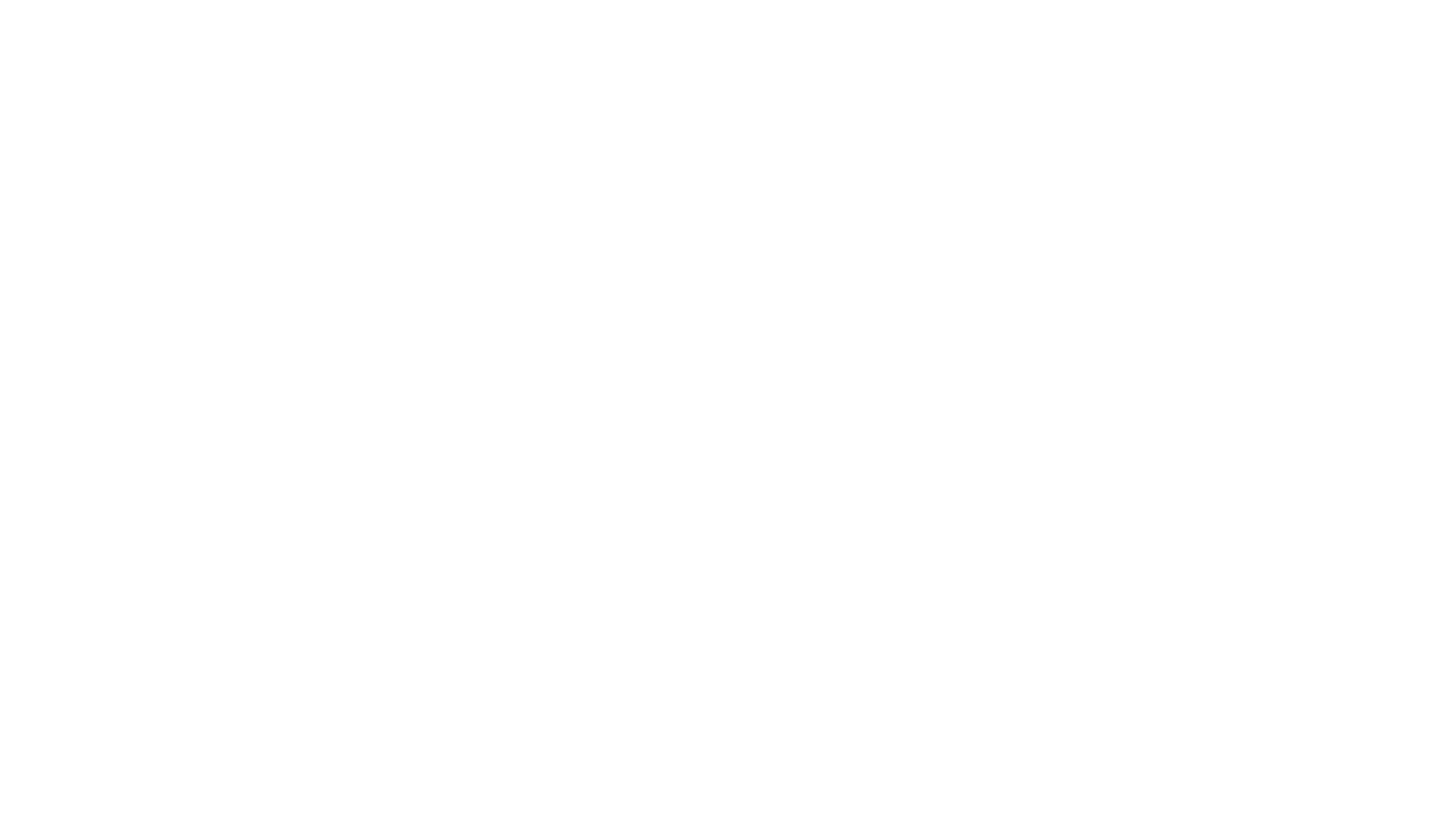 Contrast
Difference of color and brightness in an image
Contrast is adding or decreasing the shadows, which can help make certain areas of your image POP!
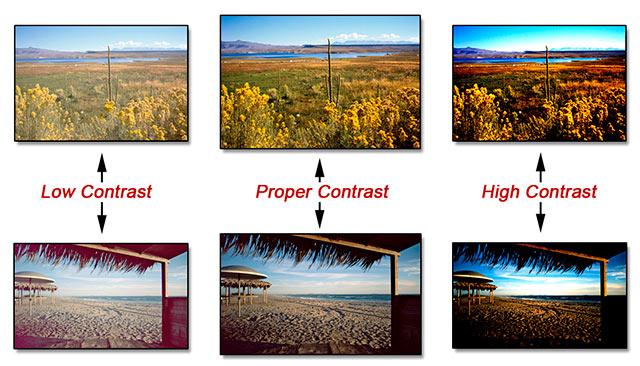 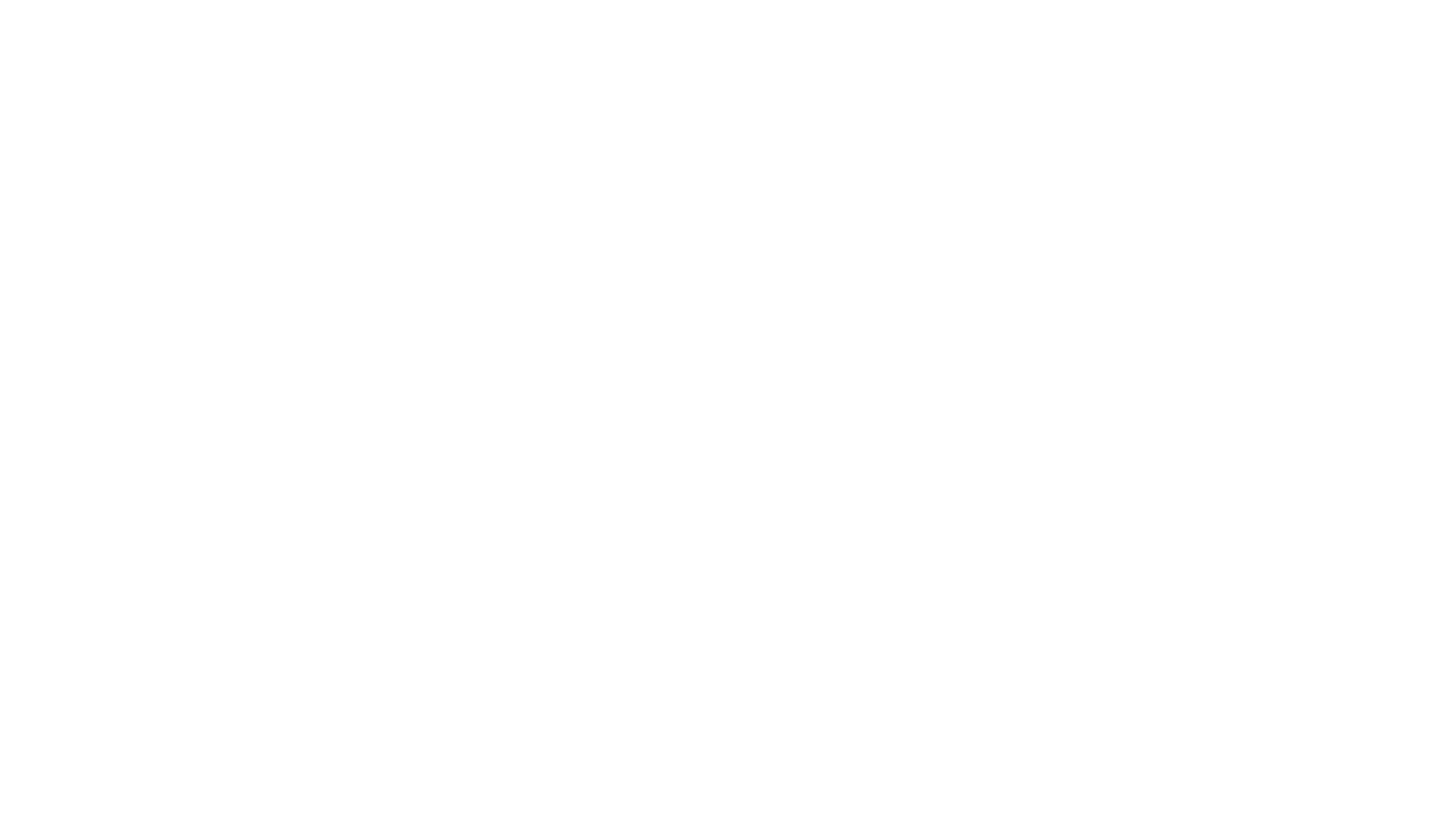 An image that is brighter than it should be can be considered overexposed.
Overexposed and Crushed
‘Crushing the blacks’ is the process of taking dark areas and making them even darker by increasing contrast in those areas.
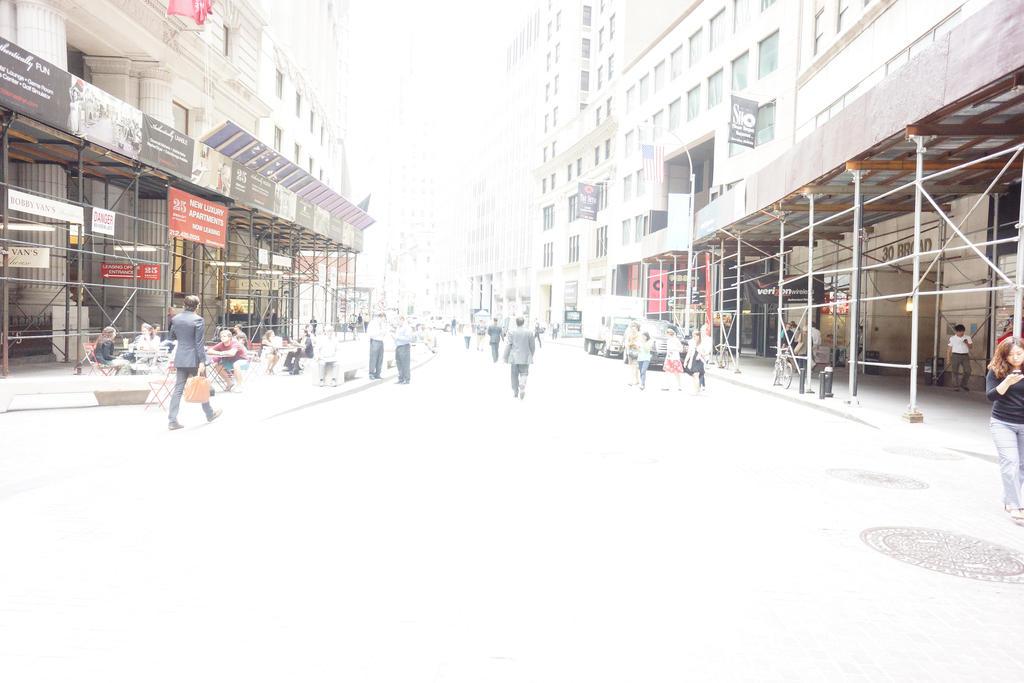 Overexposed
You can see that when we add TOO MUCH contrast, then we lose details in the darkest areas. We have added too much shadow and it become one dark blob of an area.
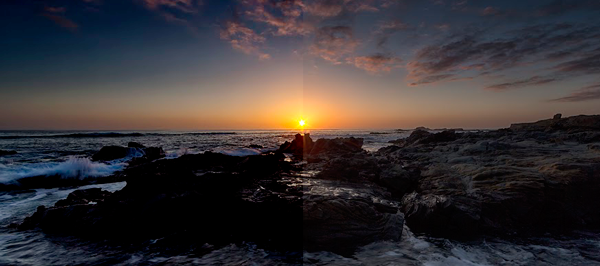 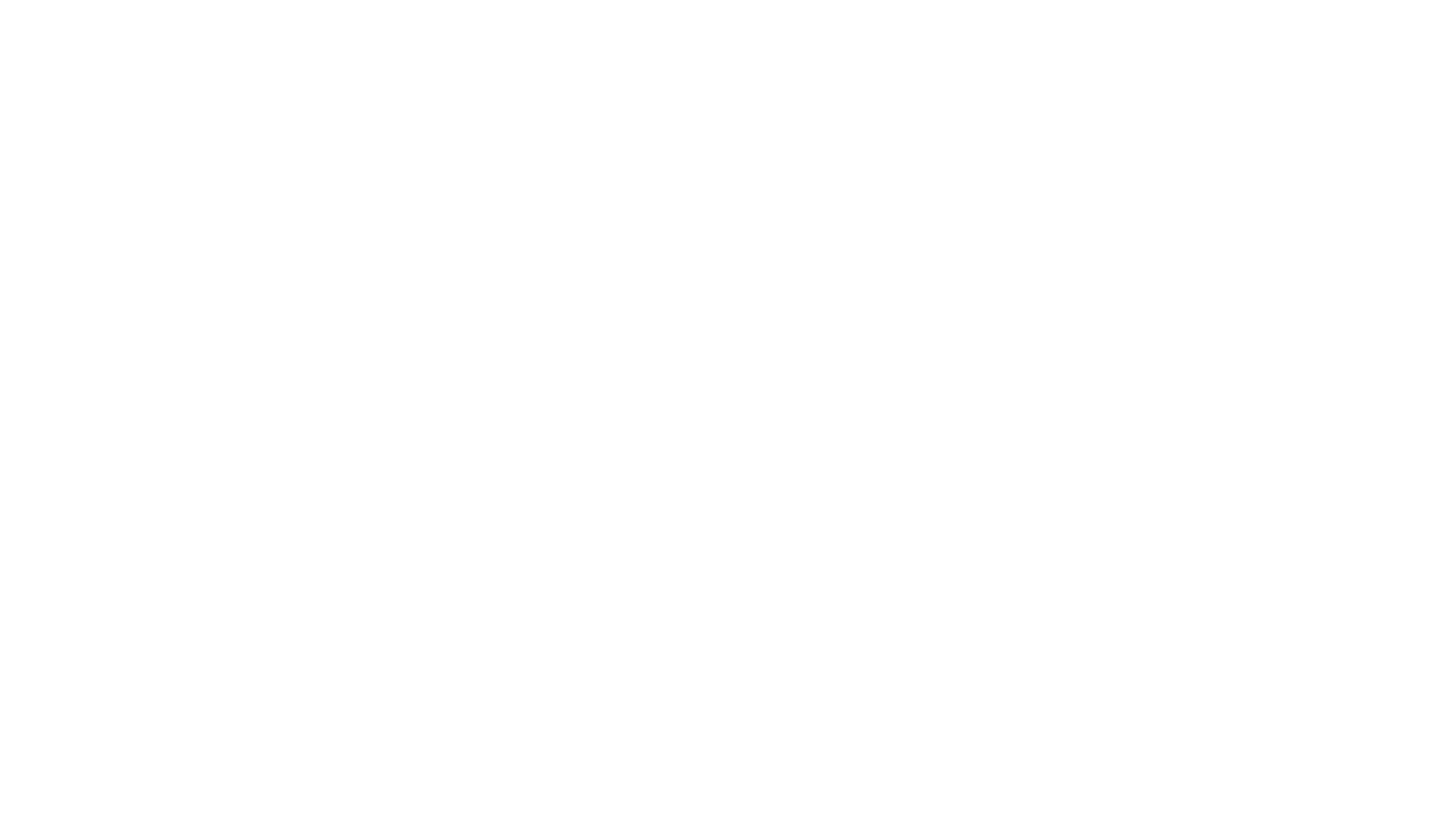 Hue
A color and shade of a color
You can see that with each other, there they are all yellow, red, blue, orange, green, etc, but they are slightly different. One might be lighter, another darker. These are types of Hues.
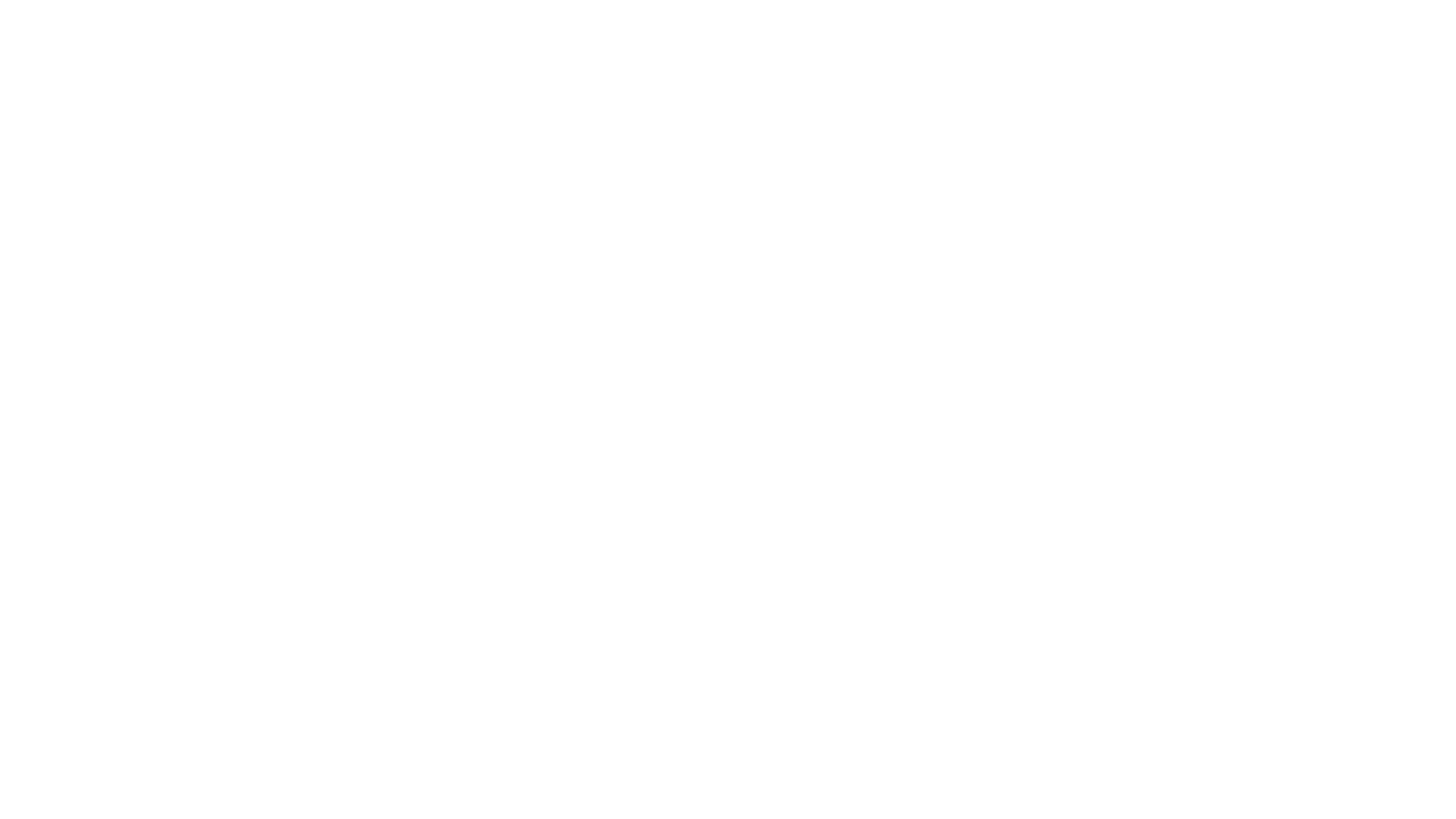 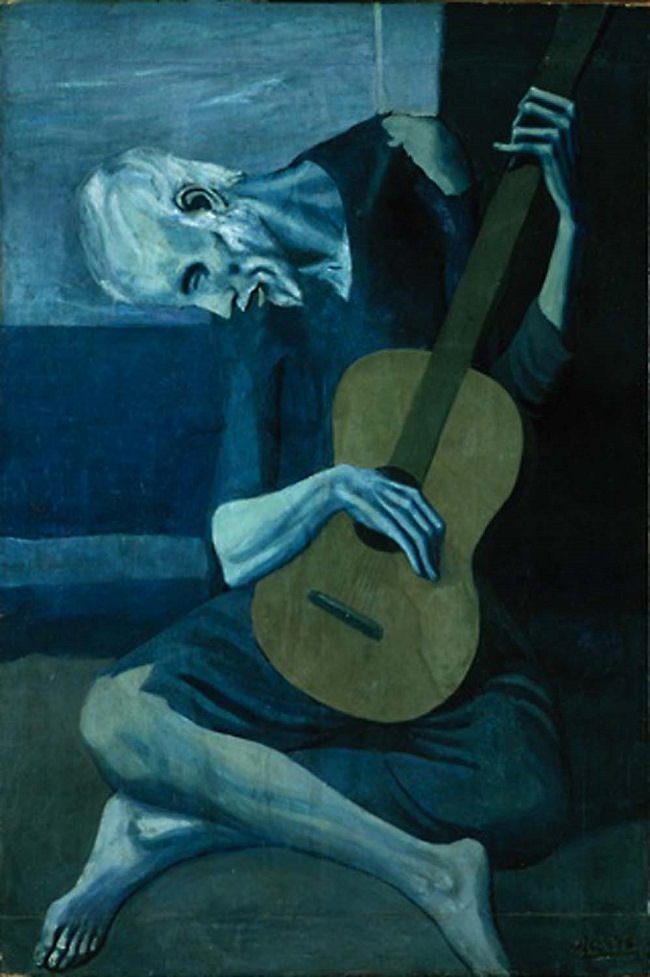 This image has a blue hue over the whole image.
Saturation
Intensity of color in an image
Intensifies more muted colors and leaves already intense colors the same
Vibrance
[Speaker Notes: Vibrance also prevents skin tones from becoming overly saturated and unnatural.]
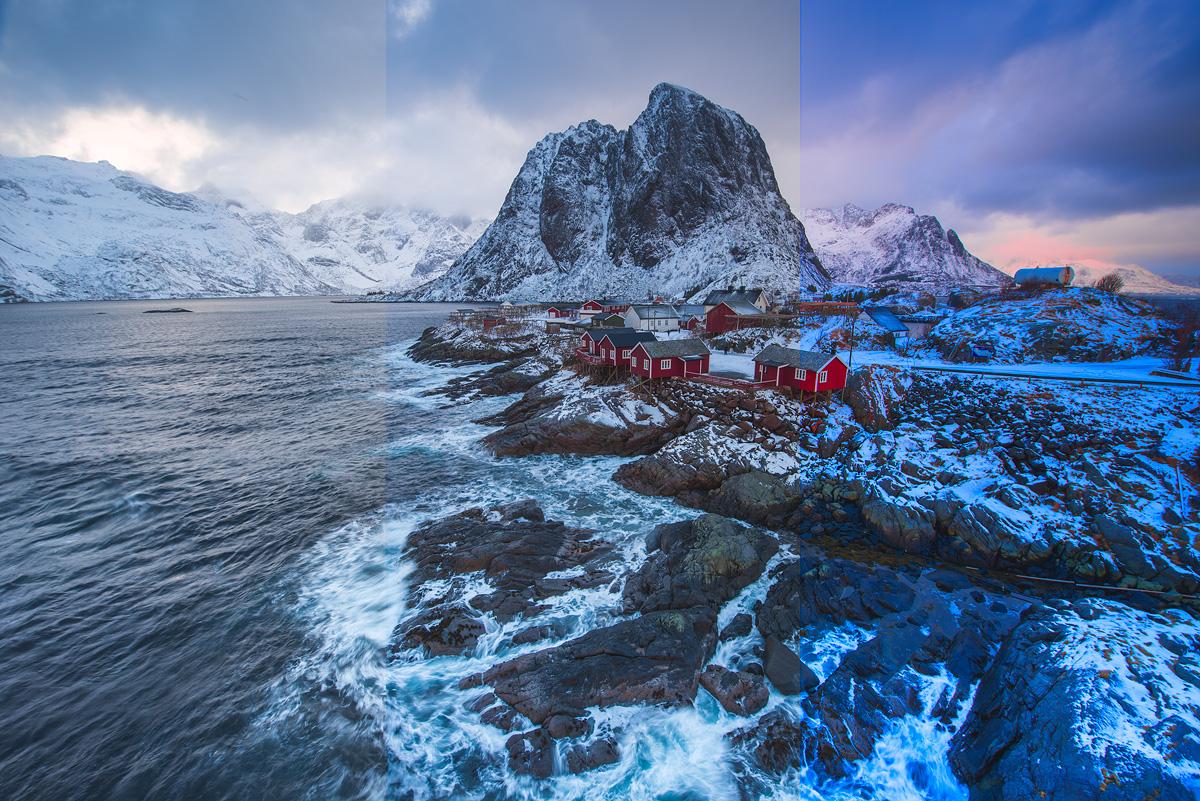 Vibrance Added
Saturation Added
Original Photo
Understanding the difference
Saturation
Vibrance
Intensifies the whole image. All colors are brightened and made to pop!
Intensifies only muted colors. So if there is a bright red barn and a dull road, Vibrance would leave the red barn alone and only brighten the dull road
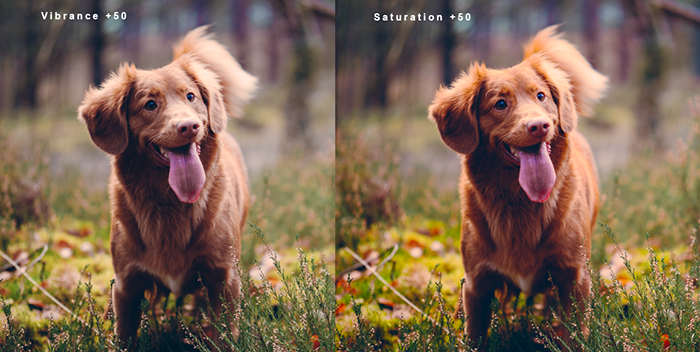 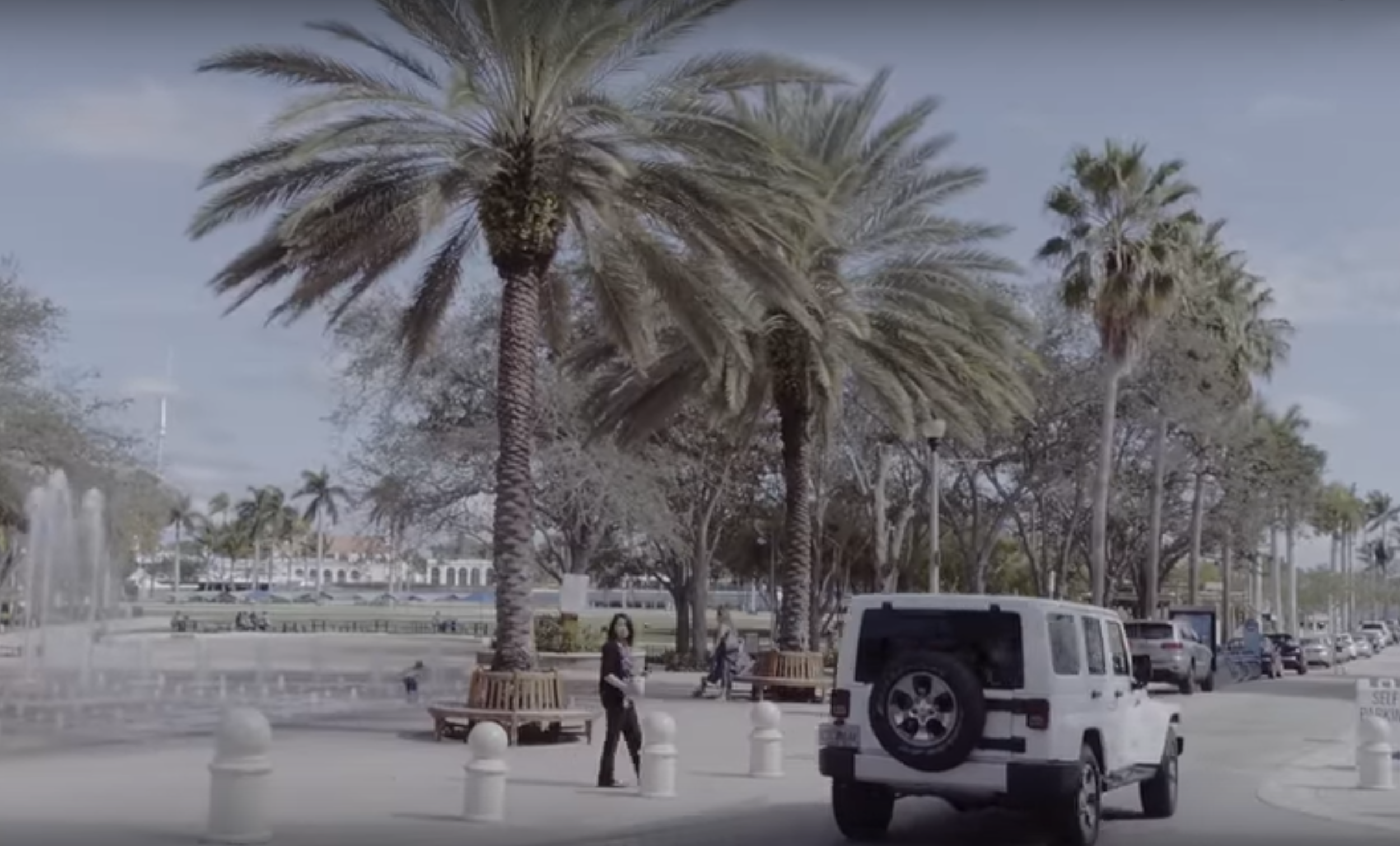 Can you tell what is wrong with this picture?
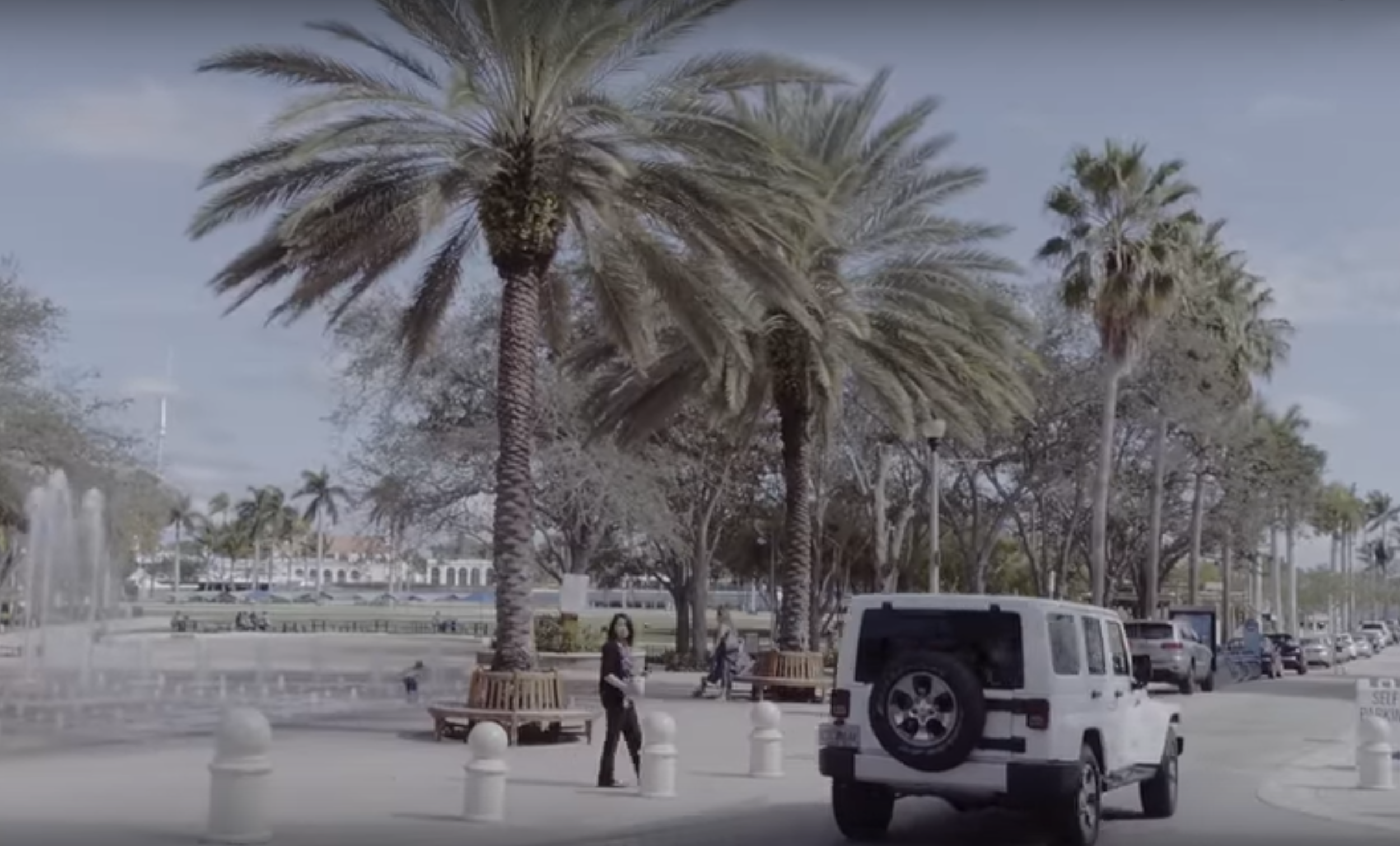 Does is seem dull? Not much color going on. Does is seem dark? Not very clear or bright.
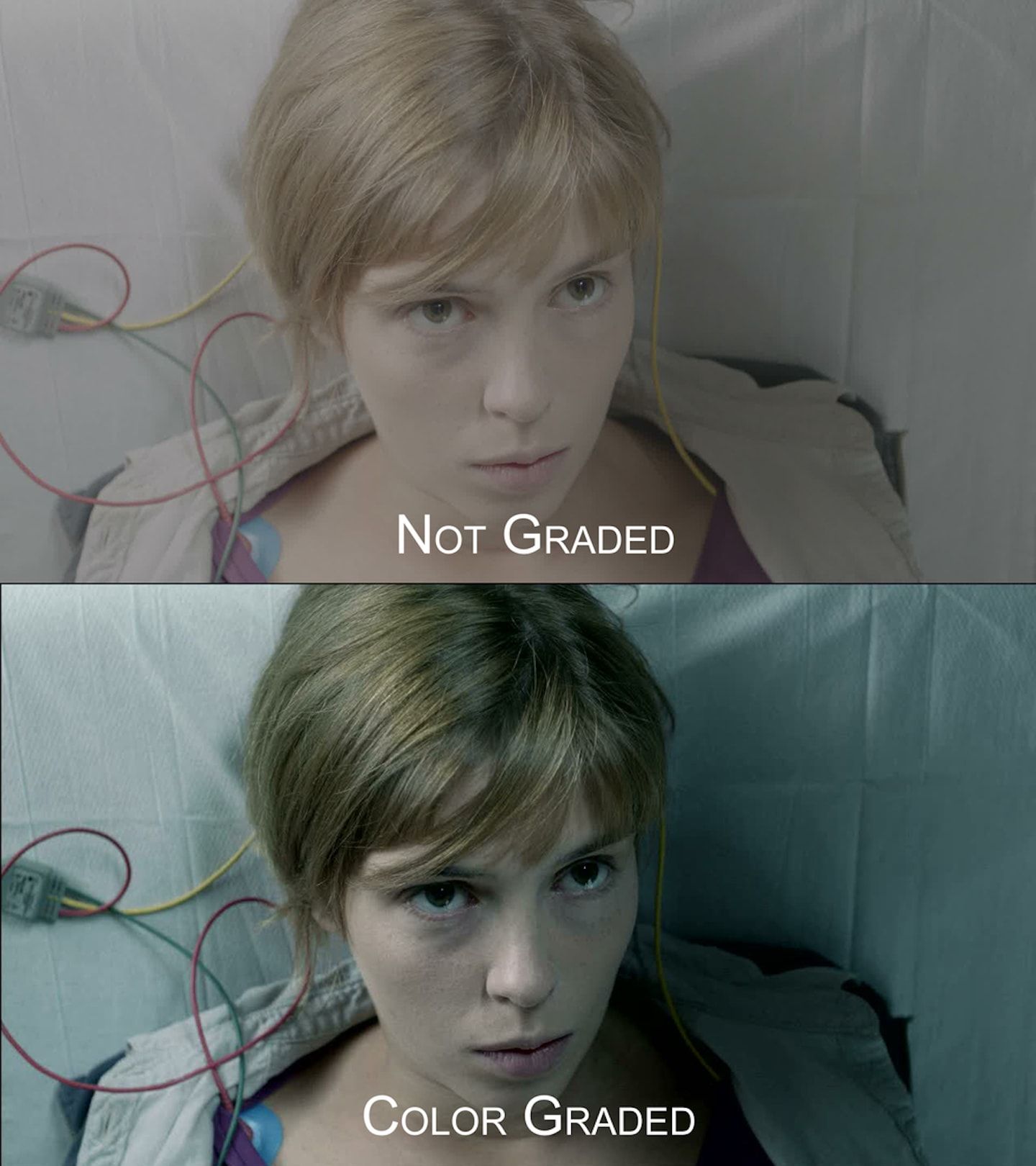 Color Grading
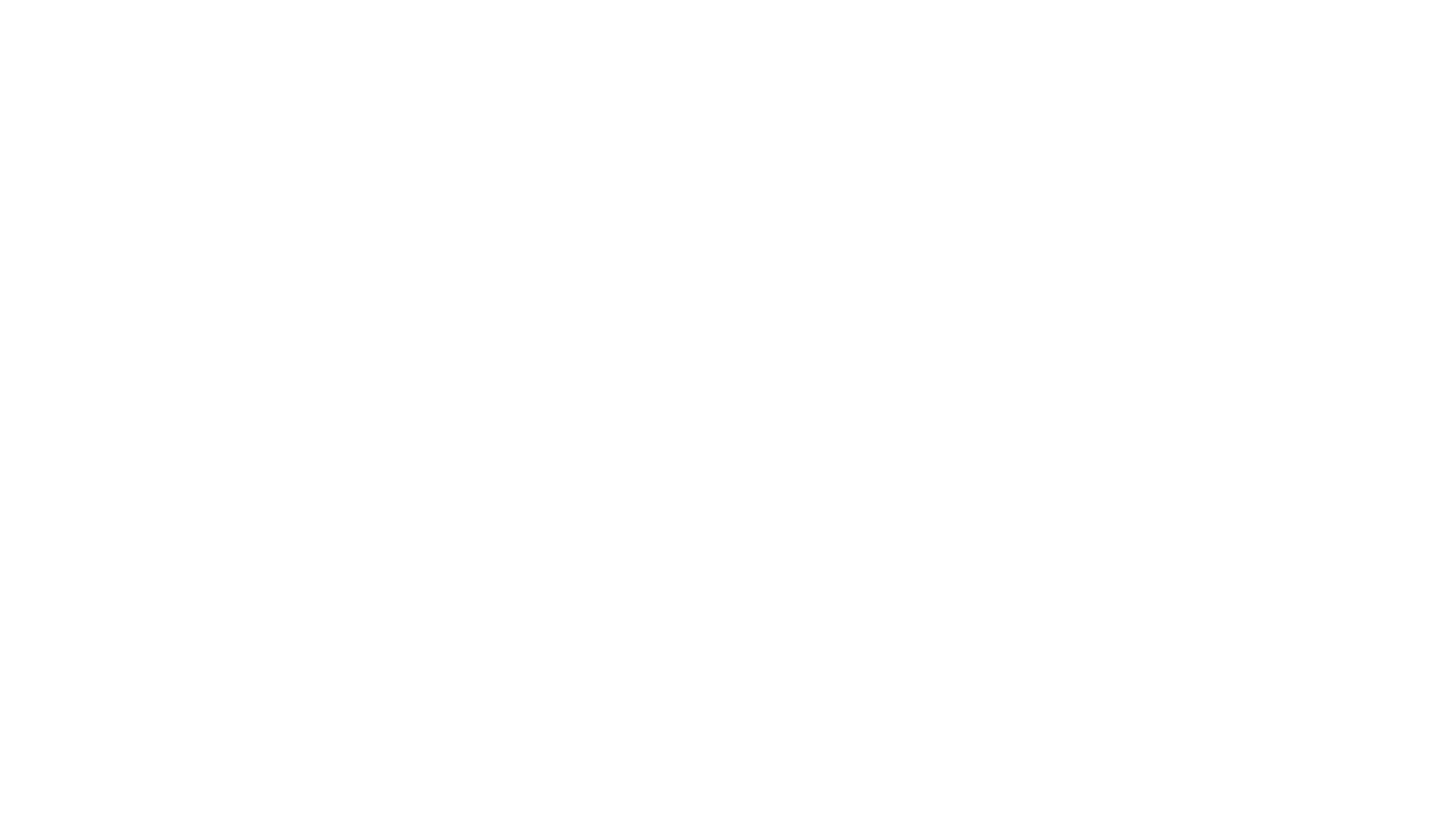 Is the process of improving the appearance of an image
Sometimes Color grading is used to give the video a tone or feeling with color.
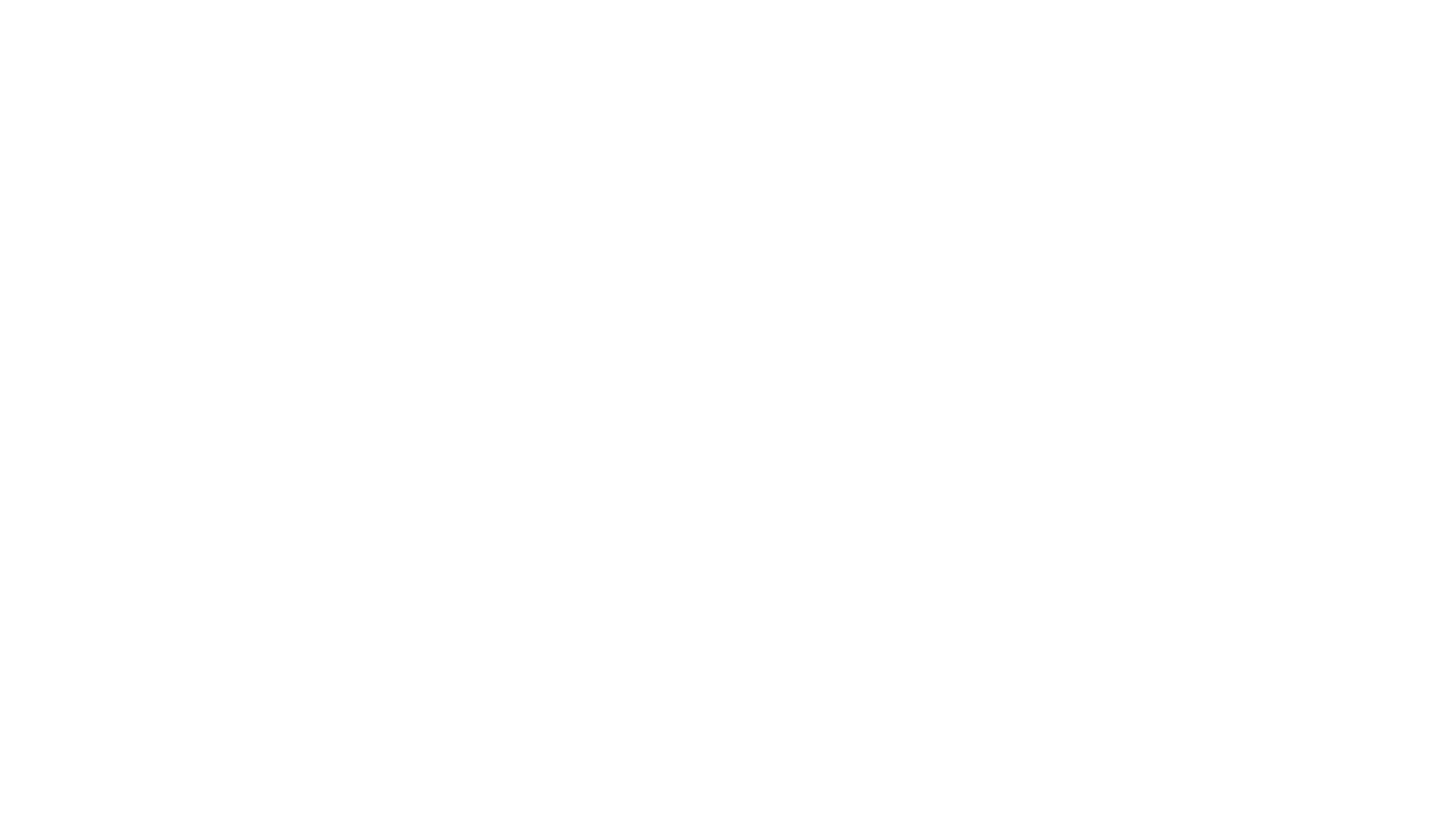 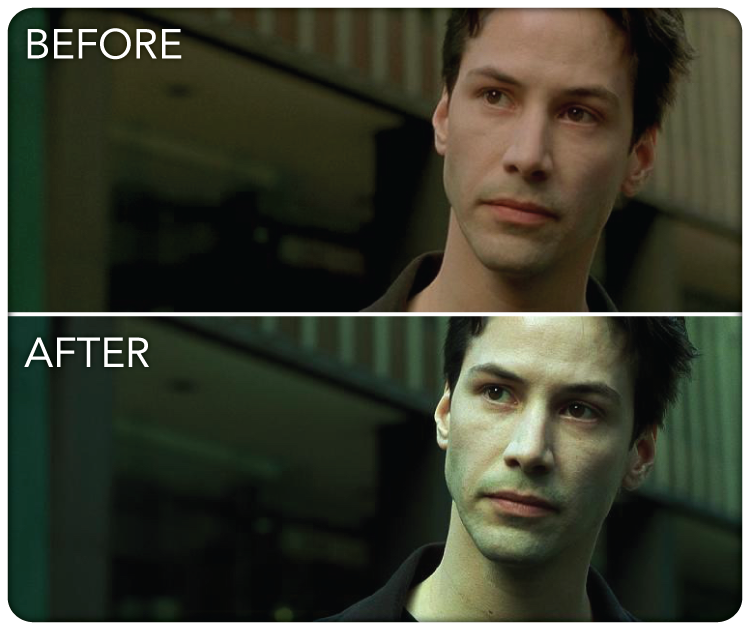 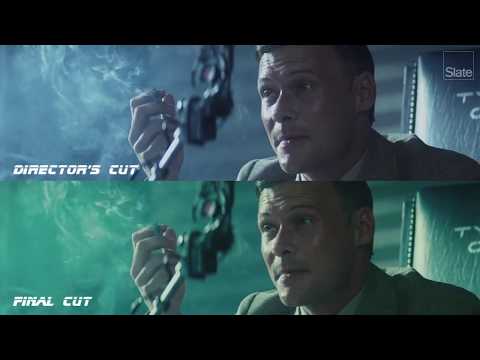 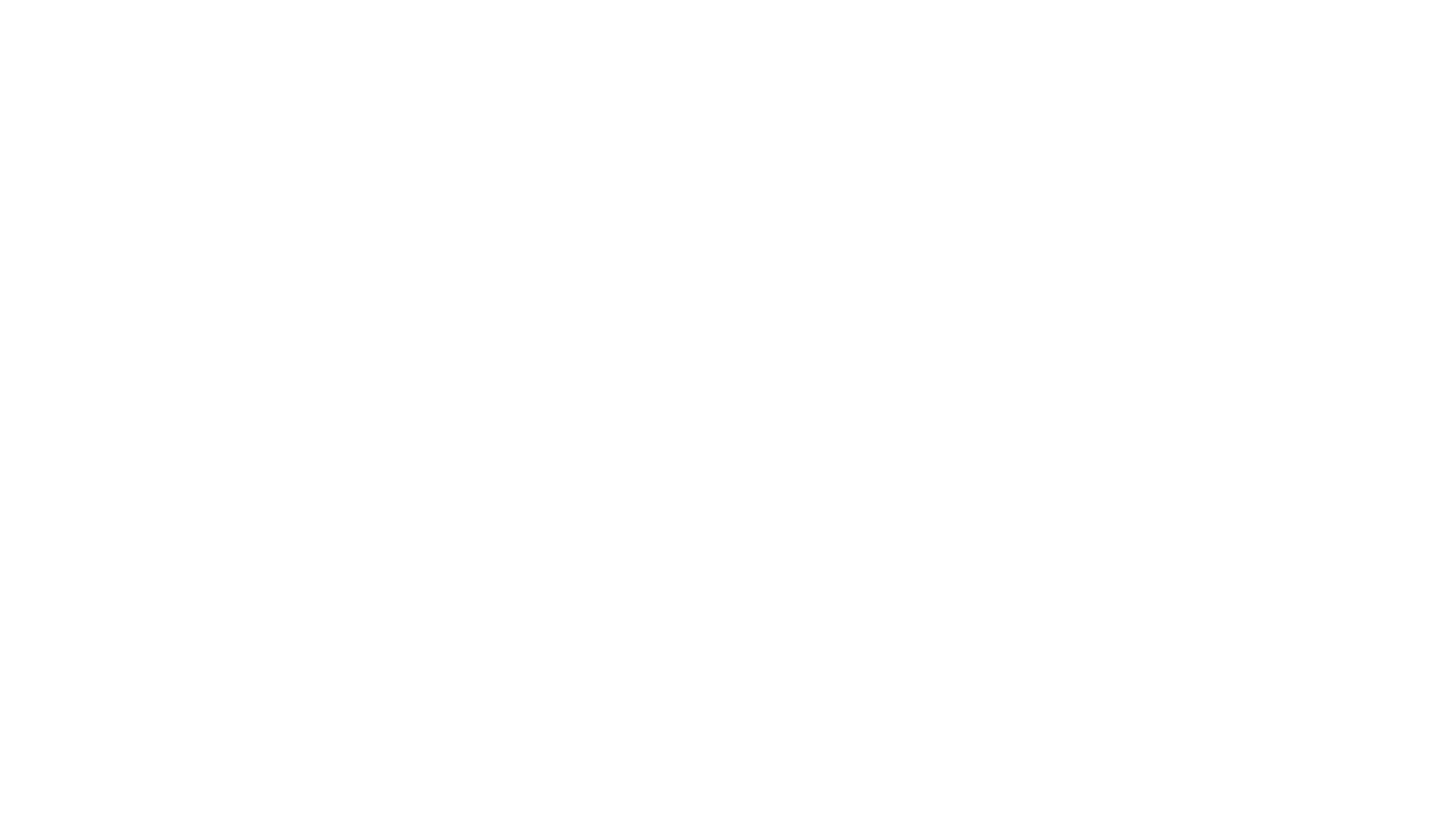 Raw Footage
(sometimes called “source footage”) is the crude, unprocessed camera footage that a videographer captures while shooting.
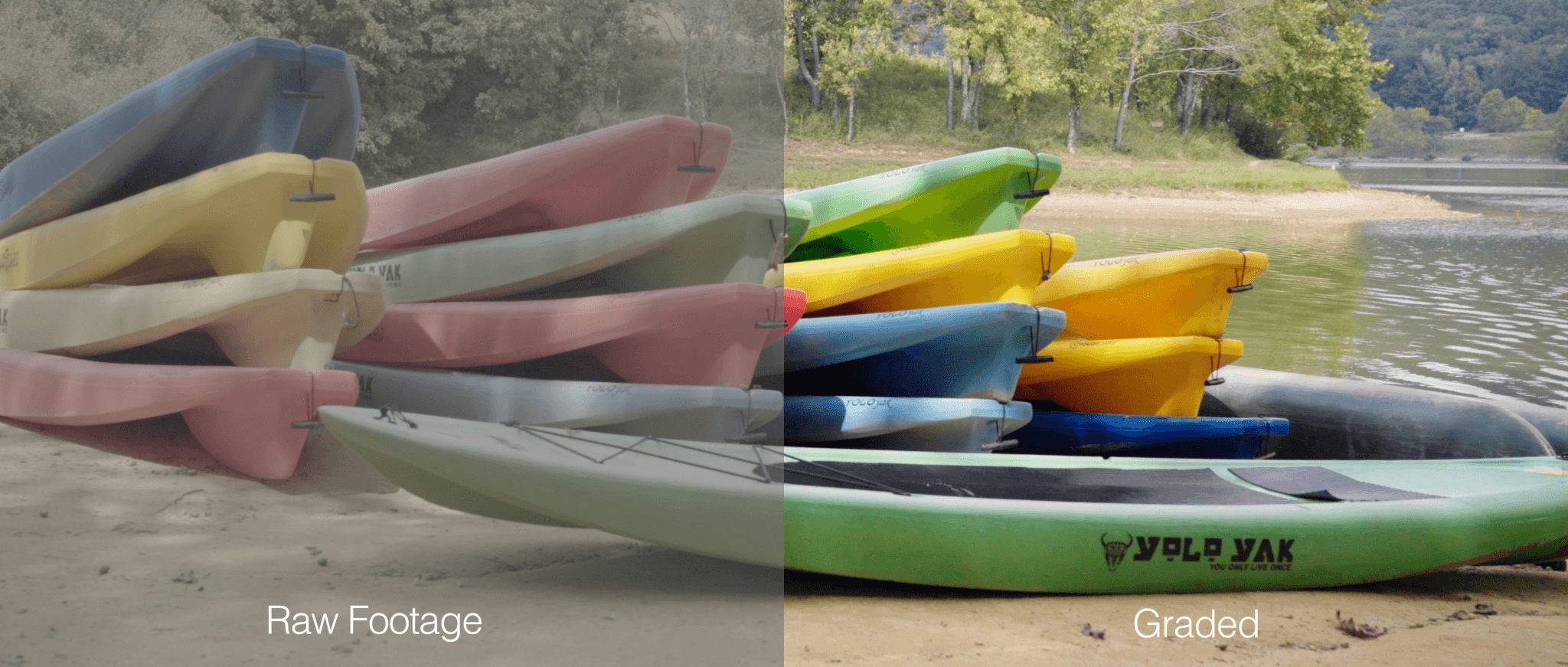 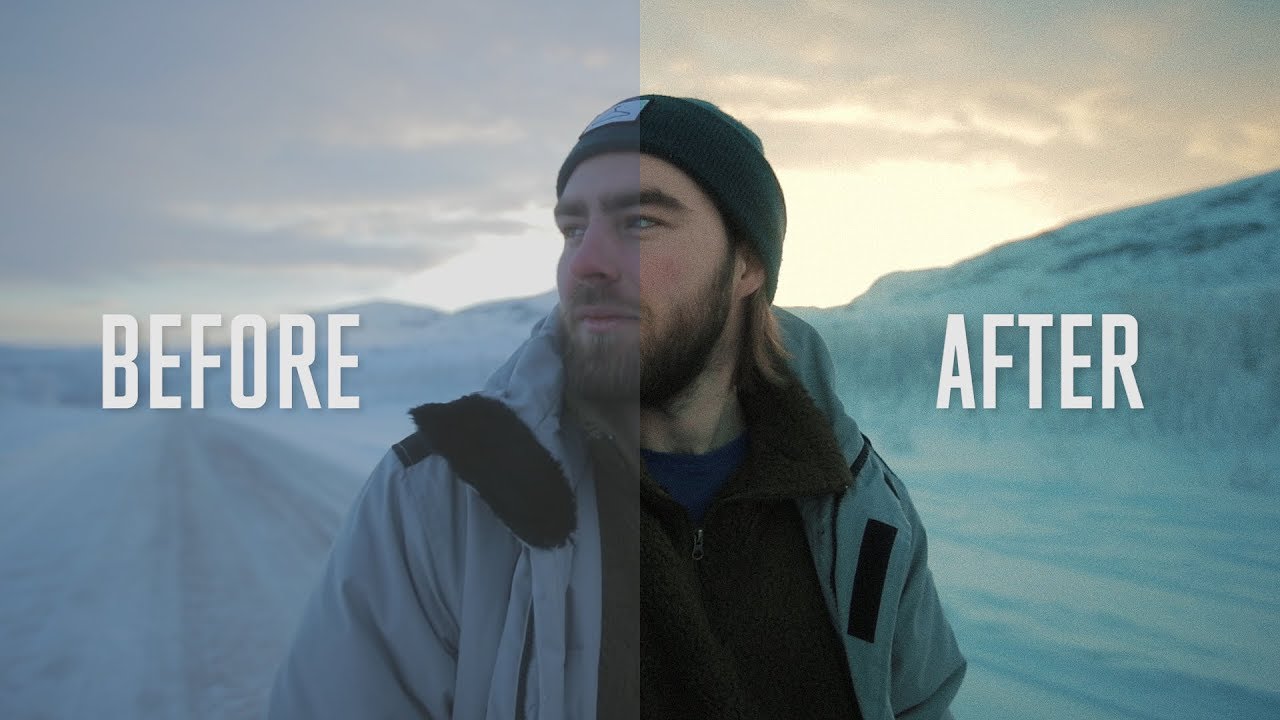 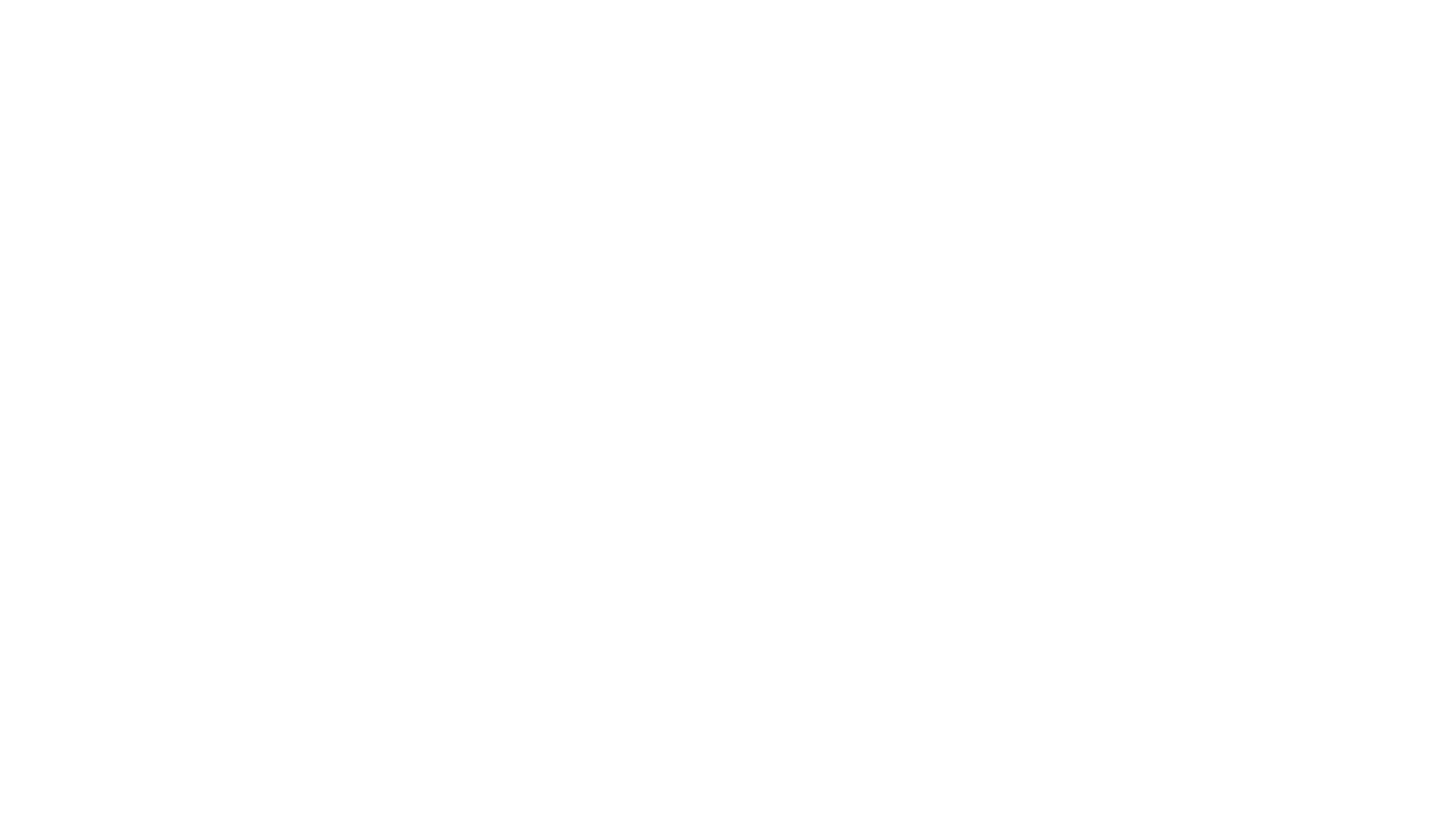 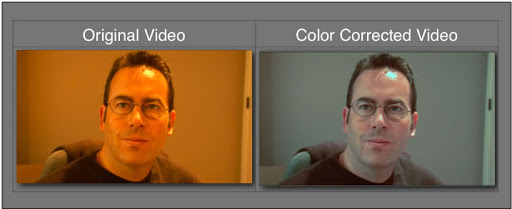 Color Correcting
correcting problems of the underlying image by balancing out the colors, making the whites appear white, the blacks appear black, and making sure that everything is even.
Think back to when we took a look at lighting
Natural light and overhead lighting can cause your camera to cast different types of color over your footage.
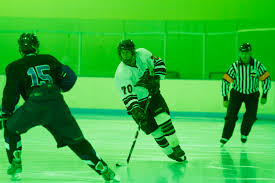 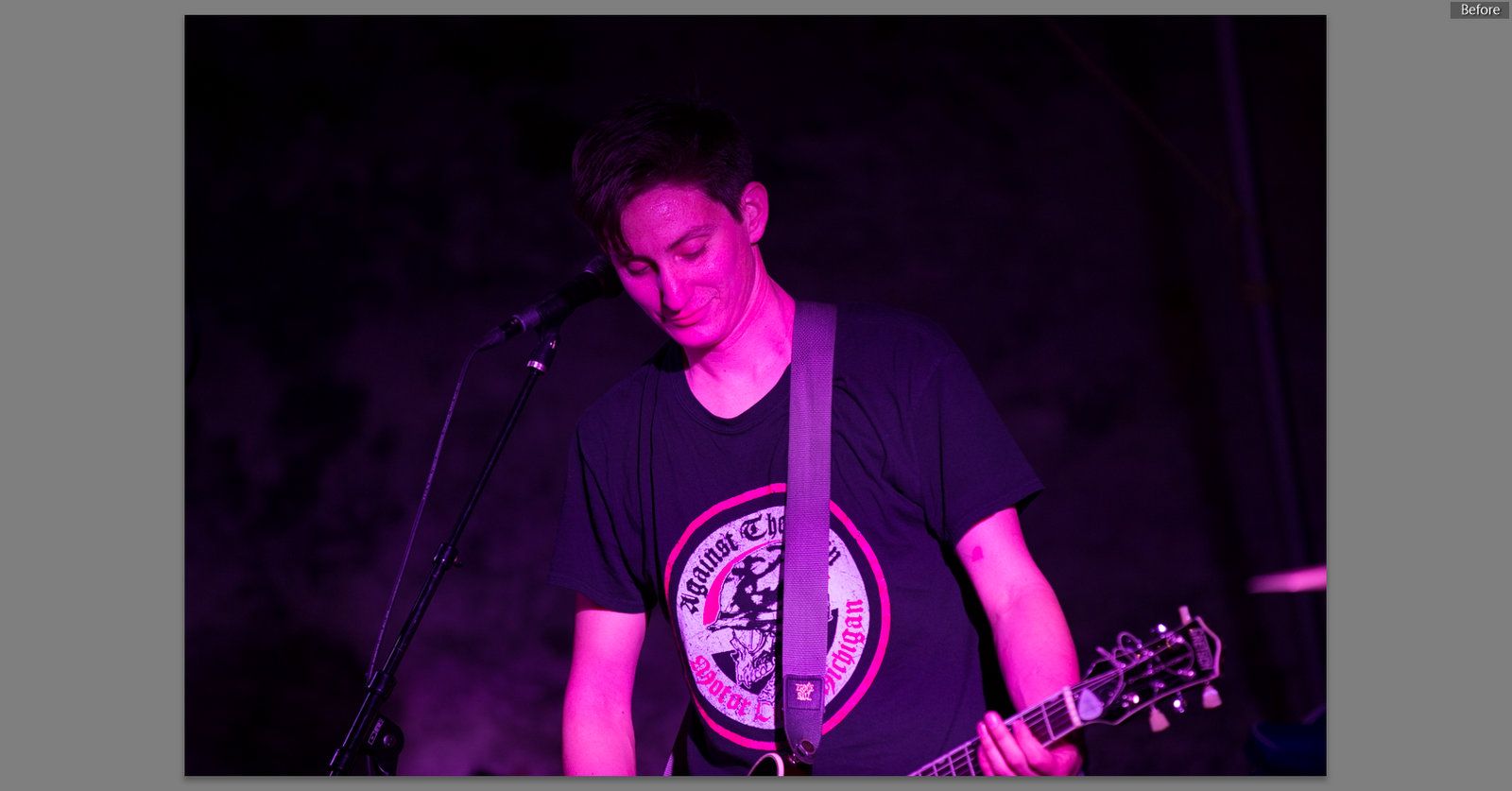 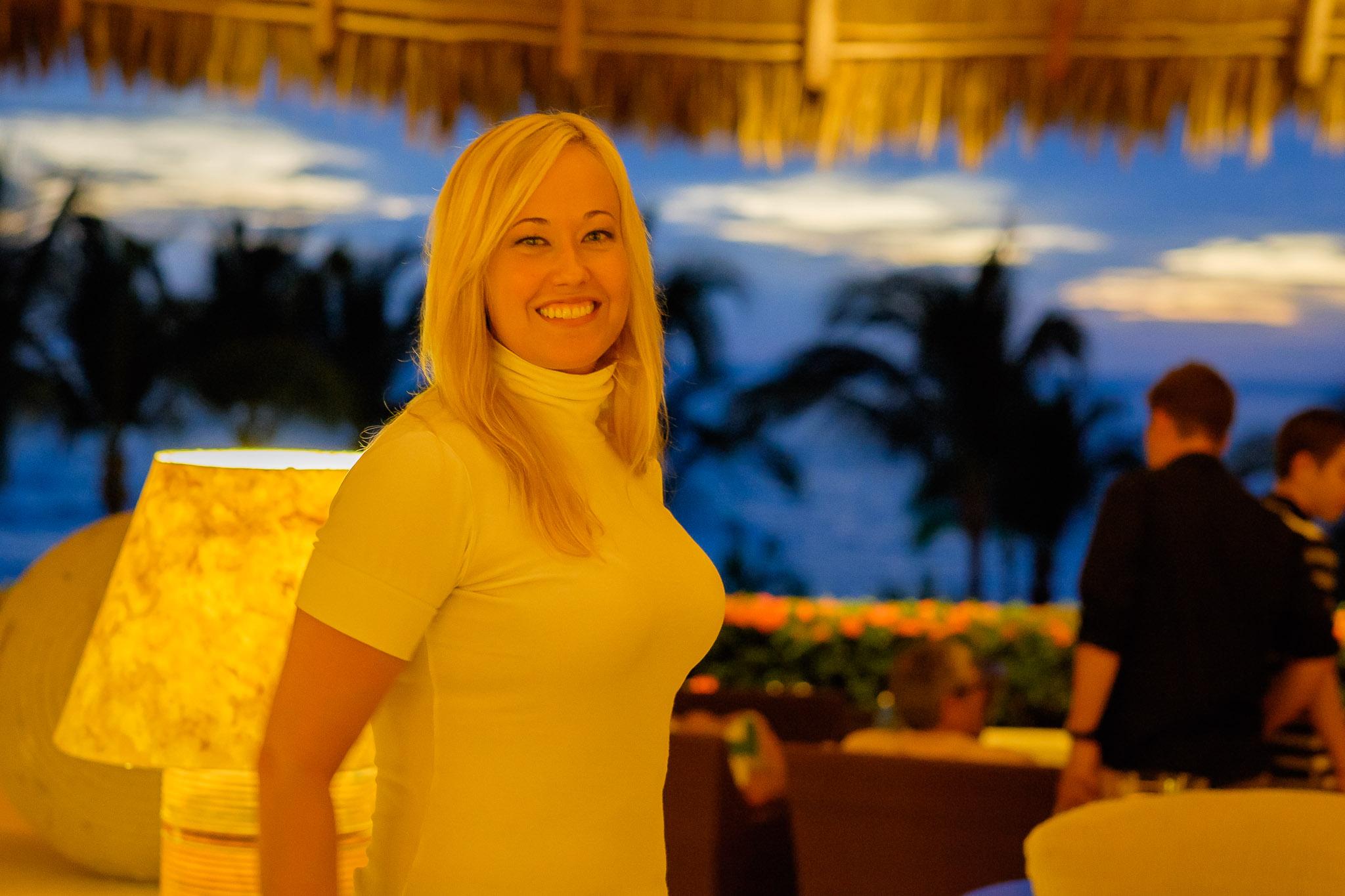 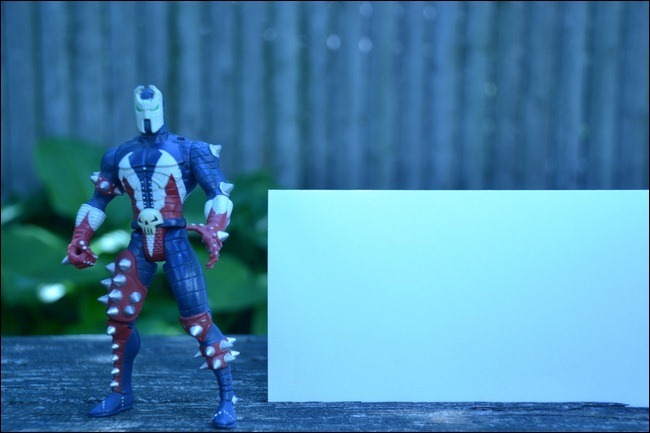 Take a look at this image, there is a blue color to this image. The paper in this shot, next to the figure, should be more white than it is.
Typically, we want to avoid having these issues when we start filming, but we can fix these issues in post.
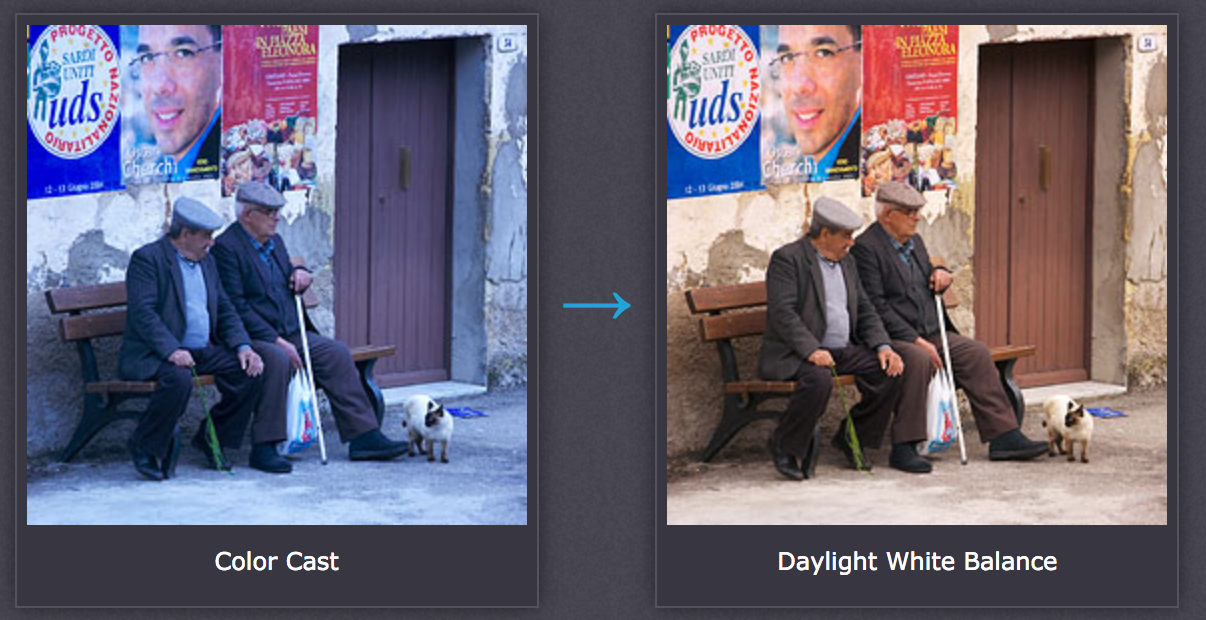 White Balance
the process correcting your footage, so that objects which appear white in person are rendered white in your video.
The easiest way to color correct is to use the White Balance eyedropper tool.
 You will want to click on the eye dropper and then select an area in your footage that you think is white or the closest to white. This automatically changes your image.
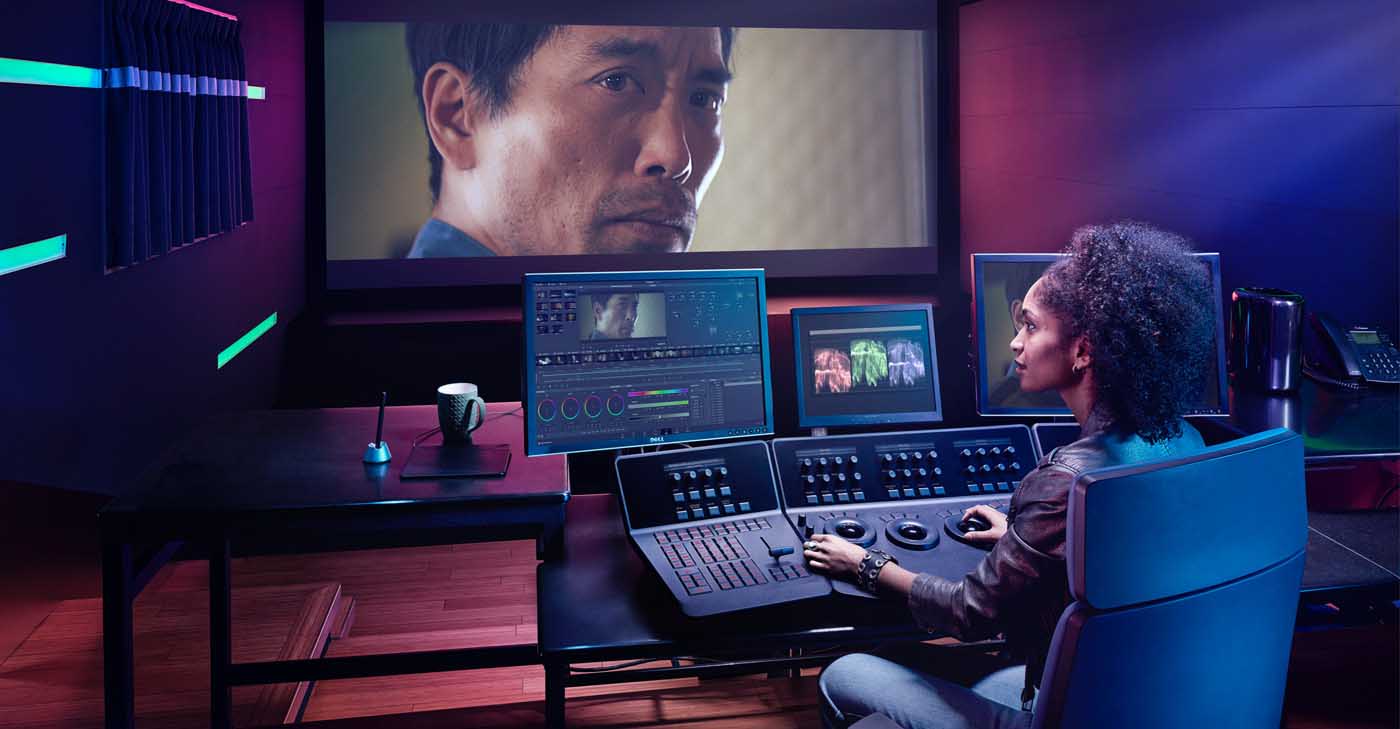 Almost all editing softwares have the capabilities for color grading & color correcting
This is what a colorist’s studio looks like. Mine was similar in Los Angeles.
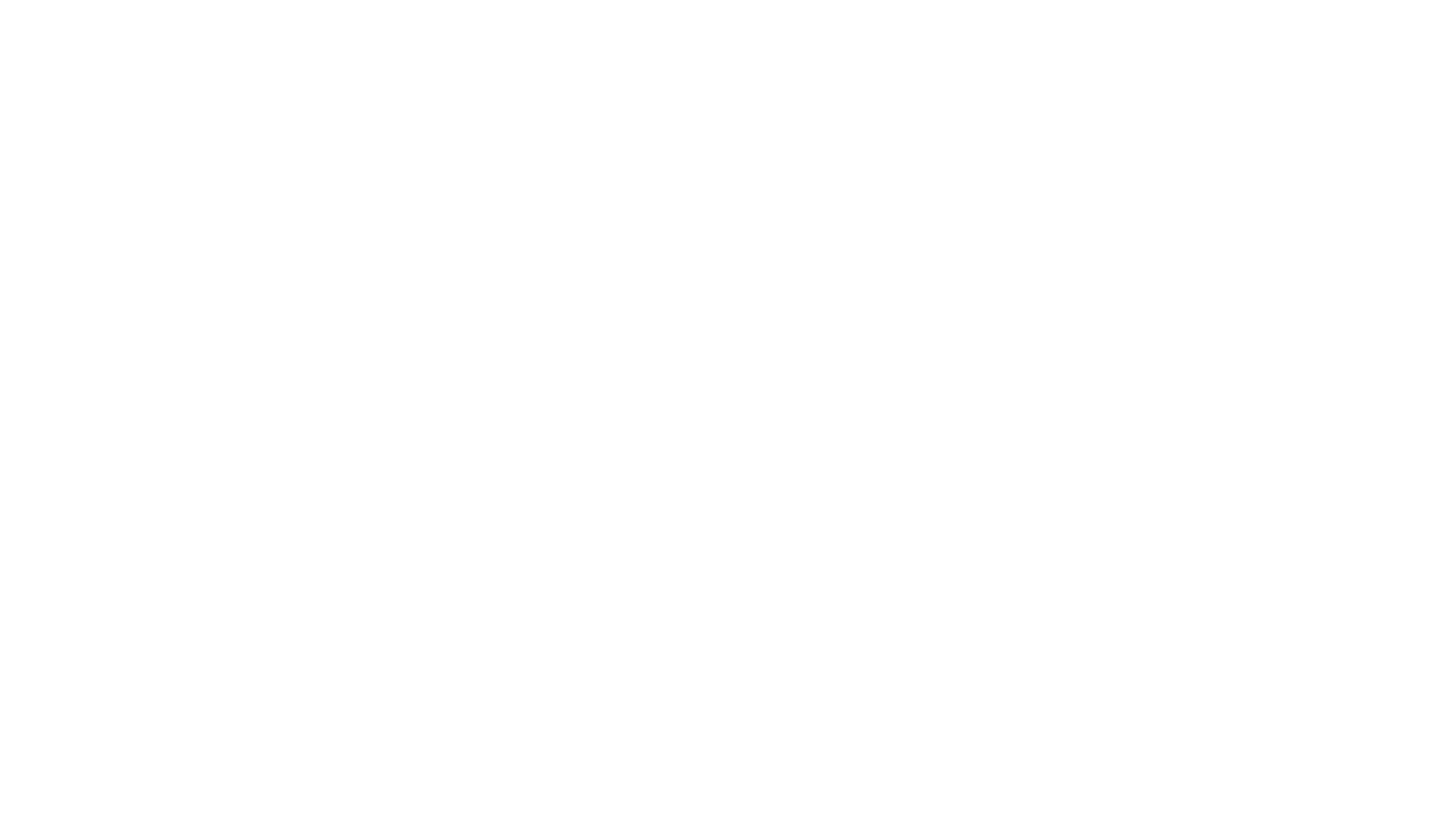 Moving into Premiere Pro and the Color Workspace
Color Workspace
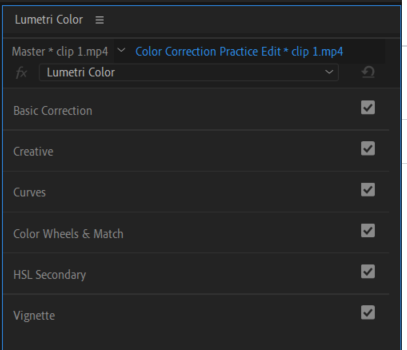 Inside Premiere Pro, using the Lumetri Color workspace, you have many tools to help color grade and color correct. 

Each menu has multiple options to choose from.
These panels allow you to manipulate multiple parts of your image.
The 4 menus we will use
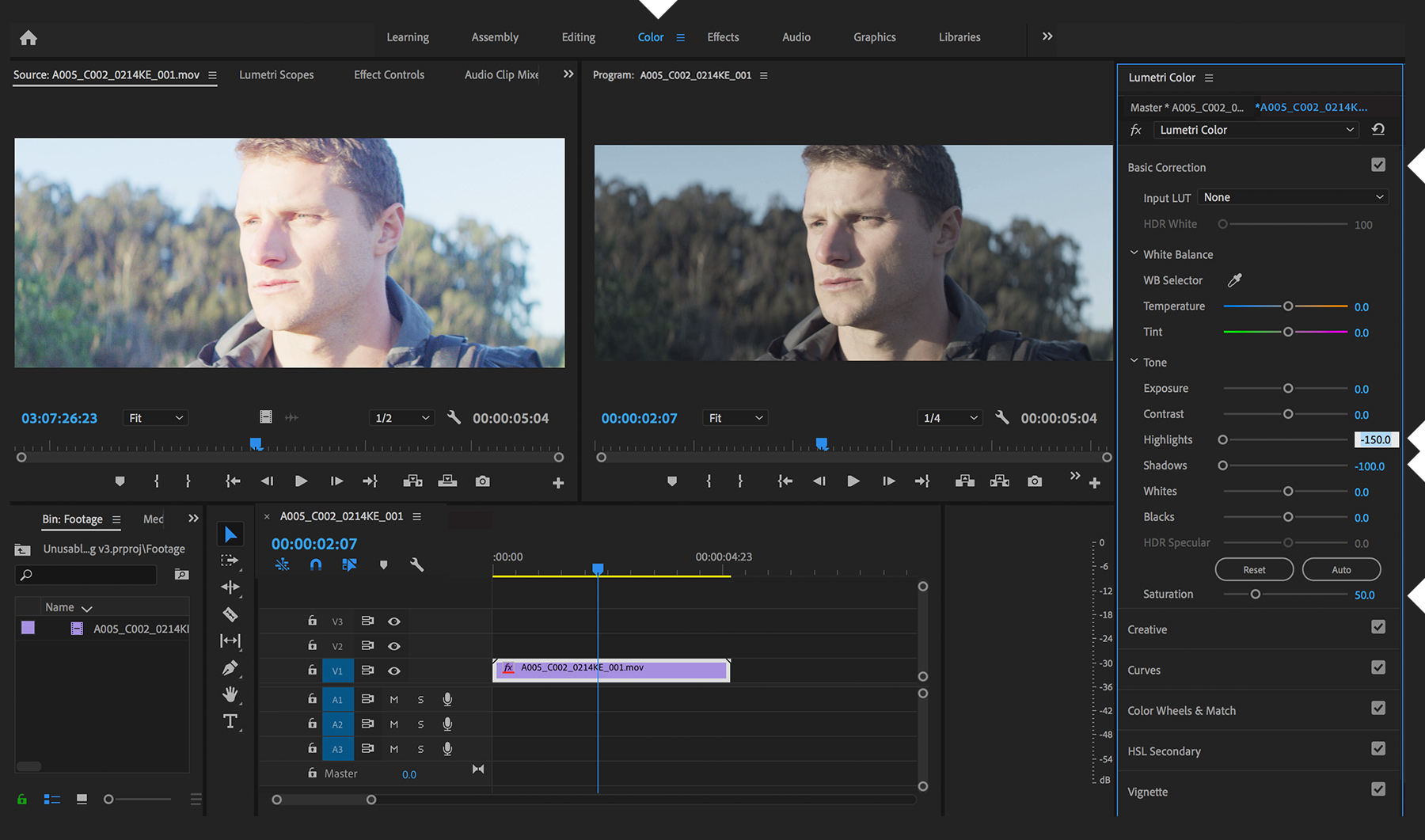 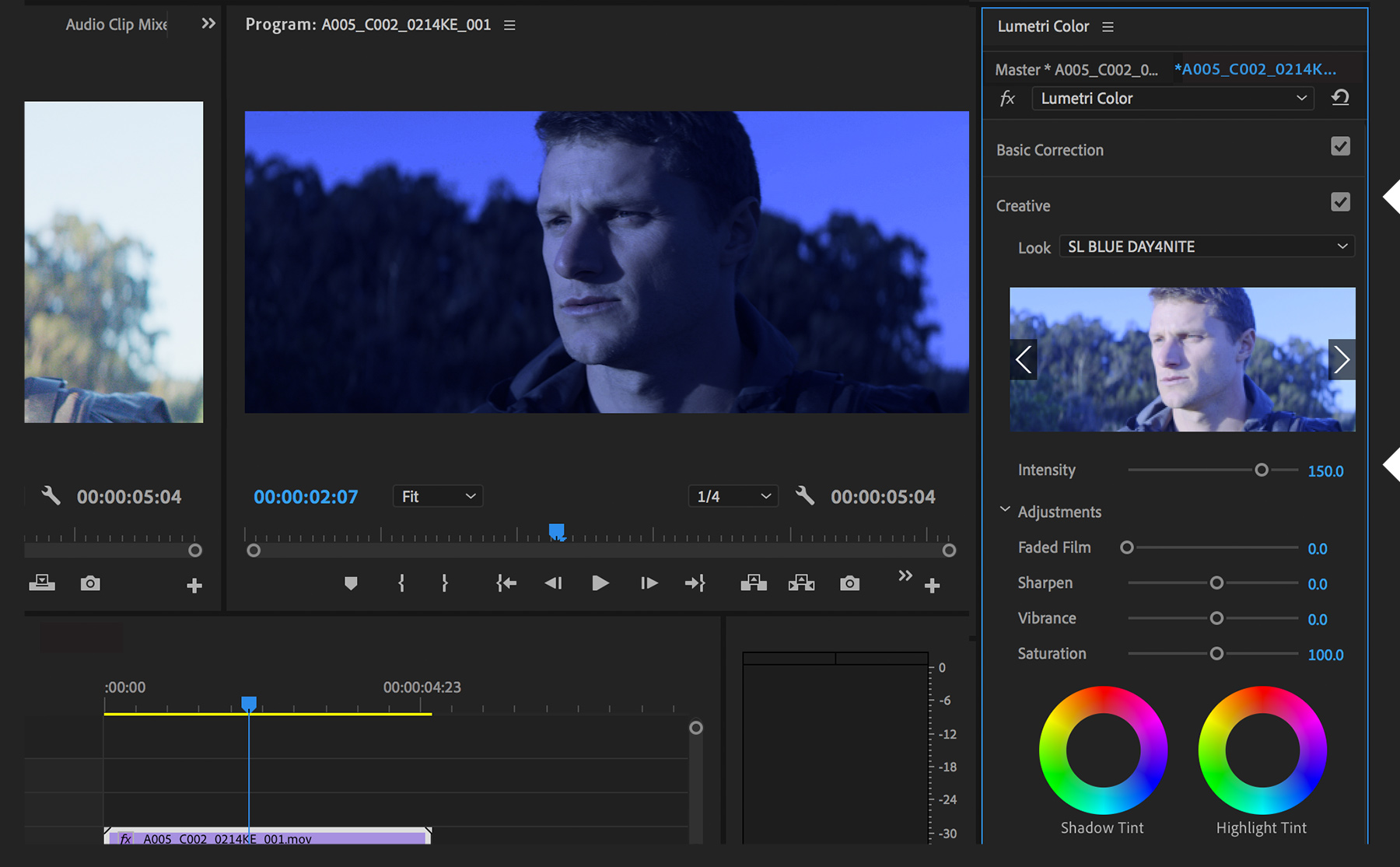 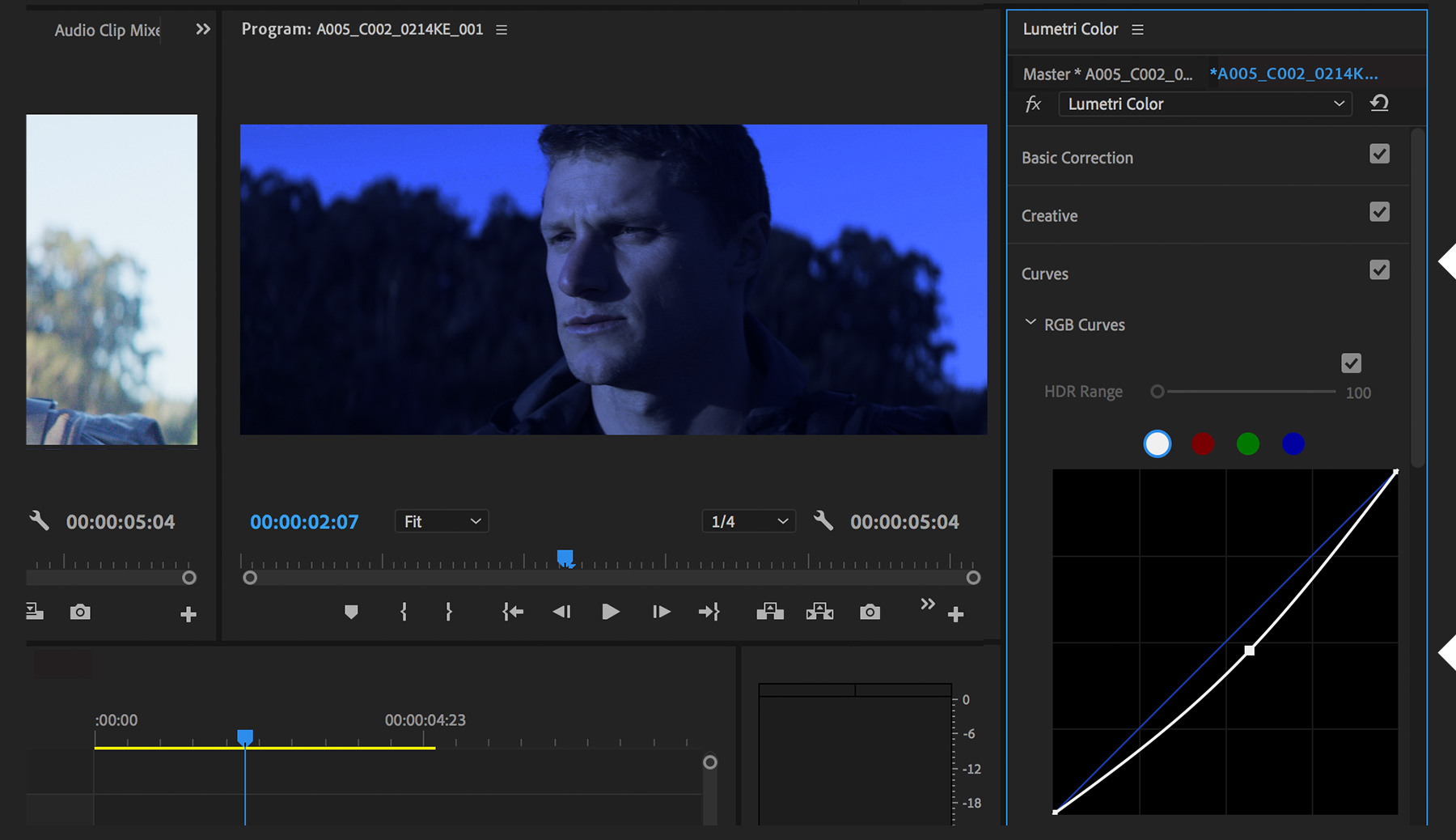 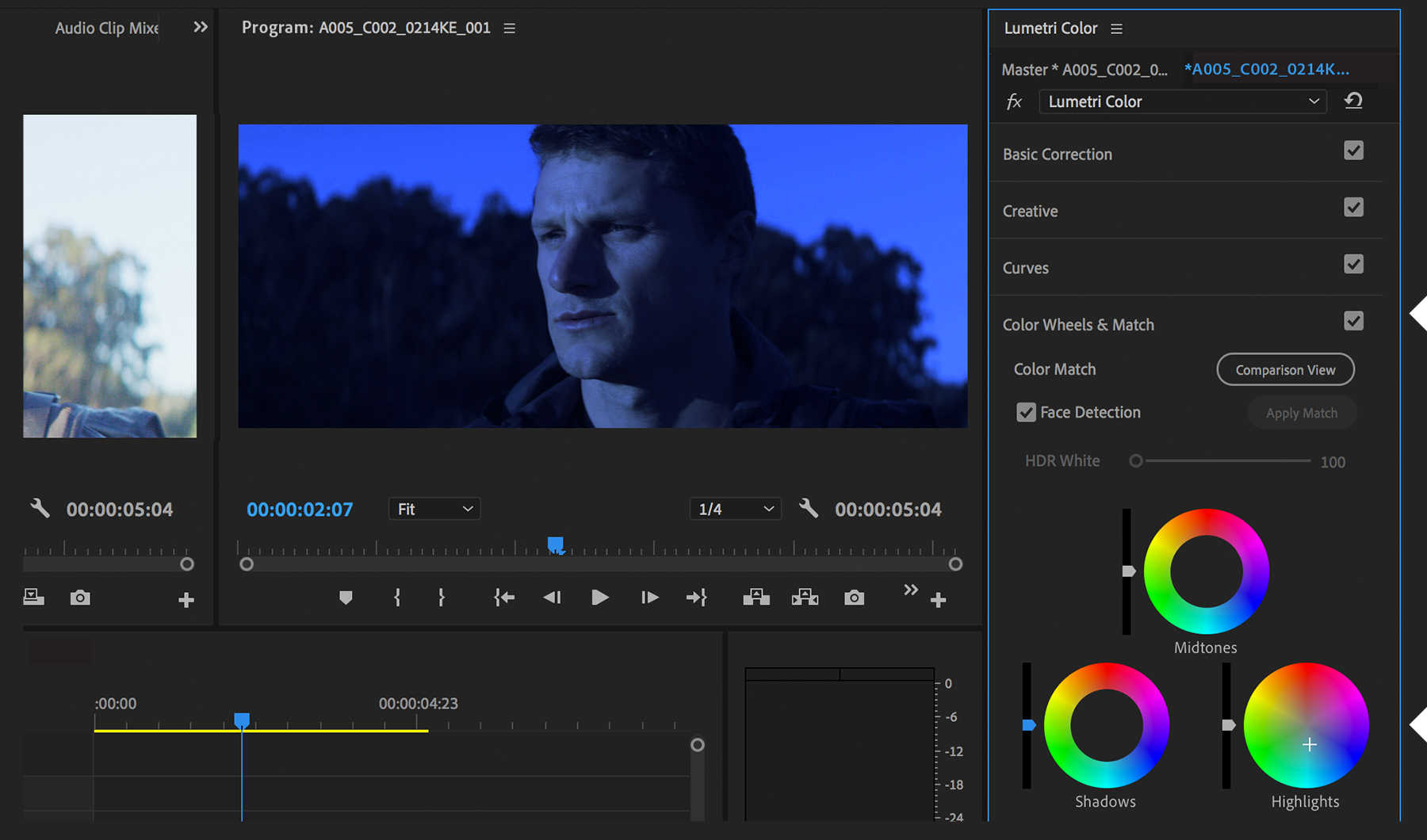 With the coloring software, it breaks up your images into Shadows (your dark areas), Midtones (this is your middle color areas) and Highlights (which is the brightest areas in your image)

You can affect the brightness, the actual color, and so much more
In Premiere, you also have tools called Curve lines.
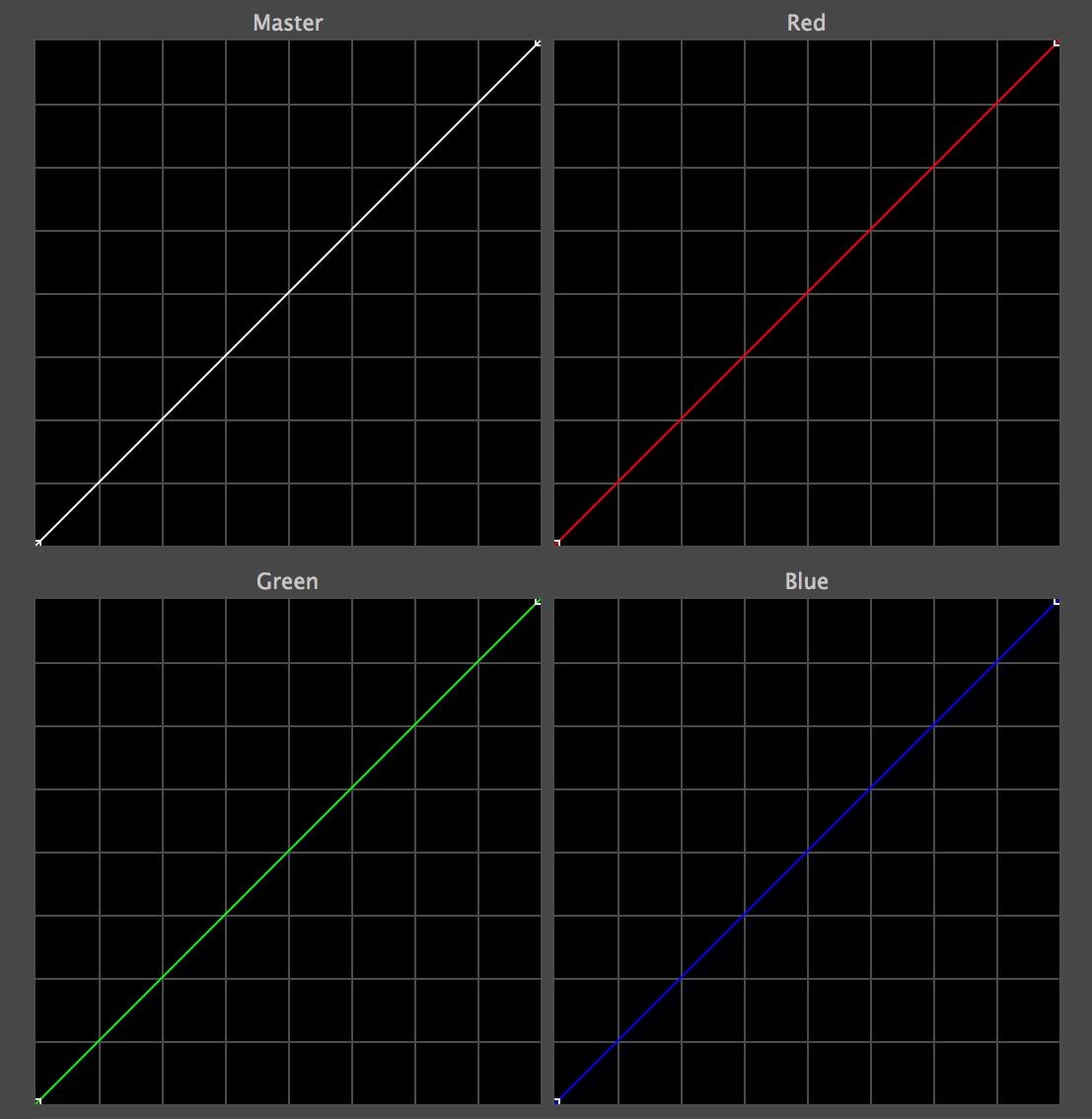 Midtone
Highlights
Shadows
The curves tool allows you to make precise color and brightness adjustments to a video image.
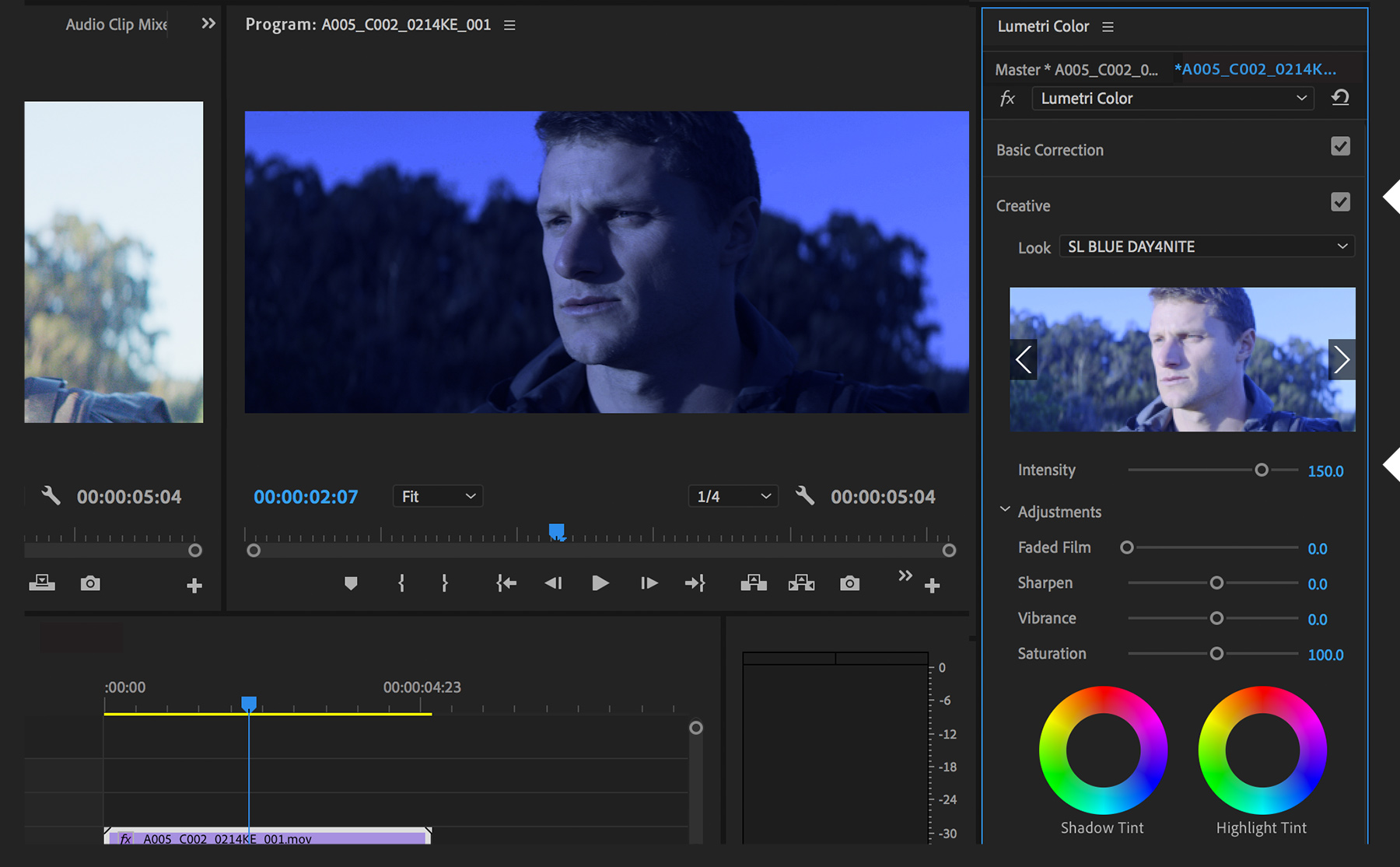 Creative Look
We talked about how Colorists can give a look or feel to their video. One of your certification questions is to change the creative look of an image. this can be found in the Creative Panel and clicking on the look drop down menu.